SAMPLE LIST OF DOCTORAL CAREER OPTIONS
MPH/BS Associate Professor/Chair of Public Health
PhD Level Policy Analyst
PhD Level Surveillance Epidemiologist
Public Health Prevention Researcher
Health Scientist/Bioinformatician
Health Commissioner
Senior Clinical Research Analyst
Director in an Office of Health Equity
Toxicologist
Senior Director Emerging Infectious Diseases and Vaccines
Monitoring, Evaluation, Research, and Learning Director
Principal Investigator in a Lab Setting
Health Economist
Vaccine Researcher
Implementation Scientist
Entomologist
Climate Change and Health Specialist
Disease Ecologist
Behavioral Scientist
Researcher in Aging and Public Health
Disaster Preparedness Researcher
Biodefense Researcher
Mental Health Researcher
Federal Agency Director
GWSPH DOCTORAL OUTCOMES SNAPSHOT
Professor 
Assistant Professor 
Data Analyst Advisor 
Director of Policy 
Senior Research Leader
Epidemiologist 
Environmental Scientist 
Evaluation Fellow 
Technical Advisor 
Post Doctoral Fellow
Public Health Consultant
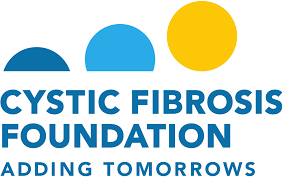 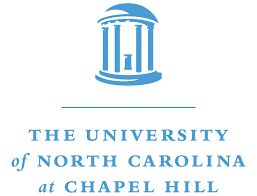 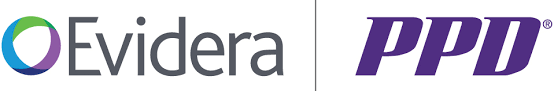 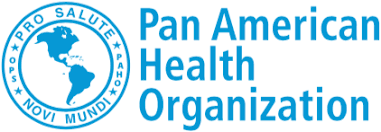 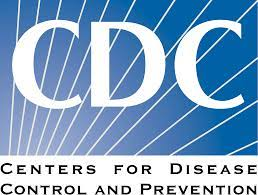 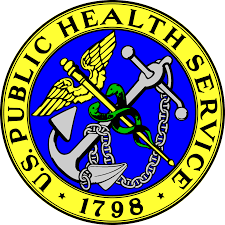 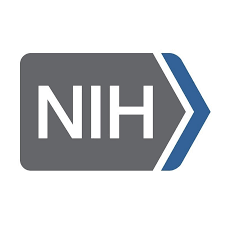 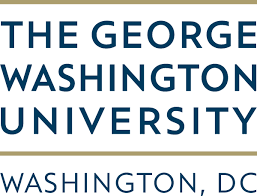 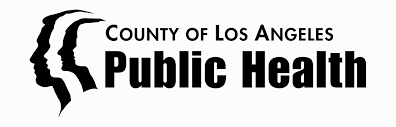 50%
Non Profit
$100,000
Average Salary upon Graduation
50% 
Public or Government
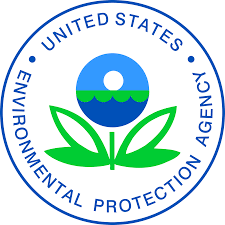 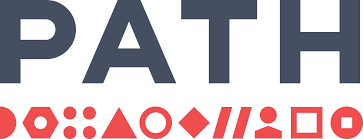 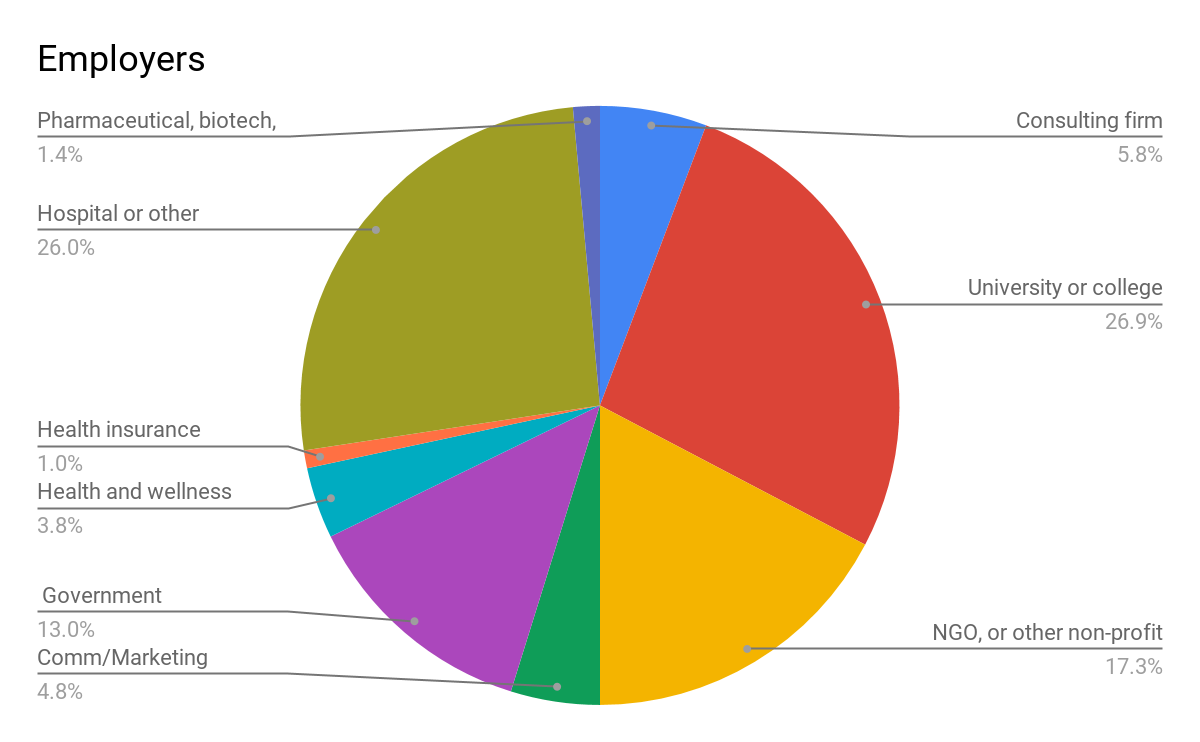 CAREER RESOURCES
GWSPH Graduate Career Services 

Office of Graduate Student Assistantships and Fellowships
Epidemic Intelligence Service
Presidential Management Fellowship

American Public Health Association (APHA)
HigherEdJobs.com
Postdocjobs.com 
Researchgate.net
USAJOBS.gov
OVERVIEW OF GWSPH CAREER SERVICES
Career Counseling
Career Exploration
Personal Branding/Networking  
Resumes/Cover Letters/Personal Statements
Customized Mock Interviews
Salary Negotiation Tips
Networking Events
Career Fairs
Alumni Panels 
Online Resources 
Handshake (Appointments, Interview Stream, LinkedIn Learning, Going Global, Vault)
GWSPH Career Services Website (Employer List, Document Guides, Outcomes)
LinkedIn (GW Public Health Network)
Contact Information SPH Career Services
Toy L. Draine, EdS., MSEd. (She/Her)
Director | Career Services
Milken Institute School of Public Health
The George Washington University
o 202-994-5485   m https://zoom.us/j/6838313063
ttavarez@gwu.edu
https://publichealth.gwu.edu/services/career-center
.Campus Office Hours: M,W,TH 9 am -3 pm
Remote Office Hours: T, F 8 am - 5 pm
Schedule a Career Counseling Appointment